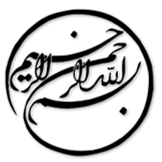 ابزار هوشمند پزشکی مبنی بر IoT
دانشجو:
استاد:
سال تحصیلی:
نام درس:
فصل اول: مقدمه

این مقاله راه حلی بهینه، ابزار هوشمند پزشکی برای بیماران معمولی با استفاده از حسگرهای مبنی بر IoT  که ویژگی‌های تشحیصی را مهیا می‌سازند را ارائه می‌دهد. امروزه به علت مشغله‌های بسیار یادآوری مداوم زمان و میزن مصرف دارو به افراد علی‌الخصوص افراد کهنسال میسر نبوده پس استفاده از سیستمی نظارتی برای انجام این کار مفید خواهد بود.
1/11
فصل اول
مقدمه
1
فصل دوم: مروری بر منابع

فناوری IoT برای کنترل و سیستم نظارتی خانگی برای دسترسی و کنترل از راه دور دستگاه‌ها و ابزارها با استفاده از یک نرم‌افزار تلفن هوشمند مبنی بر اندروید، یک سیستم نظارتی ECG شبکه‌ای یکپارچه که از ابزارهای محاسبه‌گر سیار و صفحات وب به عنوان فصول مشترک کنترلی بهره می‌گیرد، یک سیستم نظارت درمانی متشکل از چندیدن حسگر متصل به بیمار که داده‌ها را از طریق واحد پردازش‌گر منتقل می‌کنند، استفاده از تلفن هوشمند/کامپیوتر بیمار و مریض به عنوان سیستم نظارت کننده، از جمله مواردی بوده‌اند که برای این پژوهش مورد مطالعه قرار گرفته‌اند. در این پروژه، از Raspberry Pi  به عنوان گردآورنده داده‌ها و نیز پردازش‌گر استفاده شده است.
2/11
فصل دوم
مروری بر منابع
2
1
لطفا توجه داشته باشيد
که اين فايل تنها بخشی از محصول بوده و صرفا جهت معرفی محصول ميباشد
برای خريداری و دانلود فايل کامل مقاله به زبان فارسی
با فرمت پاورپوينت (با قابليت ويرايش(
اينجا کليک نماييد.
فروشگاه اينترنتی ايران عرضه www.iranarze.ir
5
4
3
2
1